You are each assigned a Theme for your Zoom room to explore:

CONNECTEDNESS AND SEPARATION- room 1
FATE AND FREE WILL – room 2
CALL TO DUTY/BRAVERY – room 3
SCIENCE AND WAYS OF SEEING – room 4
FAMILY – room 5
SYMBOL AND MEANING - room 6

Create a presentation for your topic (PowerPoint is good):
4 different pieces of evidence
commentary about the theme
does it connect to other themes?
other literature?
the world?
events today?
Activity Created by Eileen McClure Nelson
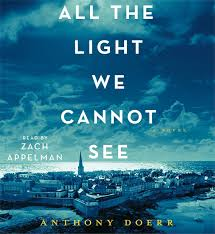 Family
Caroline, Jenascia, Sarah & Zoë
Quote One
“Mostly he misses Jutta: her loyalty, her obstinacy, the way she always seems to recognize what is right” (p. 263).                        This single quote summarizes the relationship Werner and Jutta have as brother and sister. Because they grew up as orphans, all they had were each other, causing them to have an extremely close relationship. Jutta did not want Werner to leave for the academy because she believed it would cause him to commit immoral acts, and she was right. Often times, our family members can predict our actions before we can, and Jutta was no exception. Unfortunately she could not convince him to stay with her, but this fear she had guided some of Werner’s decisions in being good. For example, Werner’s memory of listening to the Frenchman's radio station with Jutta caused him to spare Marie-Laure’s life, which he might not have done without the connection to his sister. His sister’s morals influenced him to make better decisions, and without this family connection he may have been as bad as the rest of his fellow soldiers. He even mentioned how she would always recognize what is right, acknowledging his personal struggle with deciding that on his own and possibly foreshadowing her influence later on. Finally, Jutta’s loyalty to her brother continues even after he passes. To allow his memory to live on, she delivered the letters and items he had for other people, even though it was painful for her. Their relationship as brother and sister was crucial to the theme of family, showing what a dedicated familial relationship looks like, and how Werner’s sister pushed him to be better.
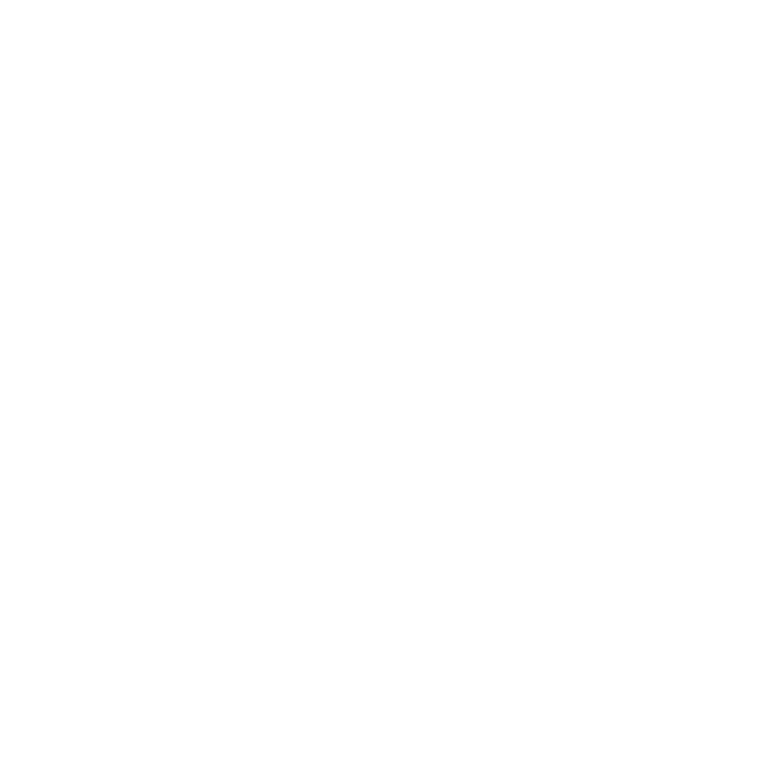 [Speaker Notes: Caroline]
Quote Two
“That’s how he feels right now, he thinks, kneeling beside her, rinsing her hair: as though his love for his daughter will outstrip the limits of his body,” (189).
Marie-Laure and her father had an amazing relationship, and after she lost her sight he had to watch over her more carefully and closely. Even though he knew she would be safe with Madame Manec and Etienne, he didn’t want to leave her because he loved her too much and was afraid she wouldn’t be okay without him. Because they were so close and it was always just the two of them together as a family, his love for her was overwhelming.
[Speaker Notes: Jenascia]
Quote Three
“There are, he assures her, no such things as curses. There is luck, maybe, bad or good. A slight inclination of each day toward success or failure. But no curses” (p.28).
Marie-Laure and her father have an exceptional relationship. As Marie-Laure goes blind her father tries to uplift and inspire her. Marie-Laure grows frustrated and scared by the possibility of living the rest of her life without sight. This quotation shows the way in which her father encourages her to view life in a new way. As her father talks to her he disagrees with Marie-Laures negative viewpoint. Her father understands that this is not going to be an easy thing to deal with but he loves his daughter and is ready to motivate her though this challenge.
[Speaker Notes: Zoë]
Quote Four
“Marie-Laure,” he says without hesitation. He squeezes her hand with both of his. “You are the best thing that has ever come into my life.”
While Marie-Laure shares a strong bond with her father, she also becomes close to her great uncle Etienne after her father is imprisoned.  They enjoy spending time together reading books, listening to music, and playing games of make-believe.  It is Marie-Laure who is able to draw out her uncle from being a recluse to becoming her caretaker and participating in the French resistance movement.  His devotion for Marie-Laure forces him out of his comfort zone when he fears she has been arrested, leaving the house to go find her.
[Speaker Notes: Sarah]
Commentary about the Theme
The theme of family is shown throughout the book in almost every single character and is crucial to the development of the story. Even Von Rumpel, one of the most cruel characters in the book, values his family, especially his daughters. Although the two main familial relationships in the story are not the traditional picture of a family, it seems that their “imperfection” guides them even closer together. Because Werner and Jutta lost their parents and Marie Laure and her father lost their mother and wife, the fear of more loss makes them closer. Werner’s family guides him to make moral decisions, and the Nazis use David’s family to get to their Sea of Flames diamond. At the end of the book, the theme of family is continued when showing the importance of both Marie Laure and Jutta’s families. Marie Laure’s grandson even reads 20,000 Leagues Under the Sea, which is this same book she read when he was her age. Jutta’s son supports her when she revisits her and Werner’s past.
[Speaker Notes: Caroline]
Connection to other themes
The theme of family is connected to the theme of connectedness and separation because a family bond can still exist no matter how far apart people are. If the bond was strong enough to begin with, then it can stay forever, and we see that when Marie-Laure longs for her father when he leaves and when Jutta keeps writing to Werner when he leaves so they can stay in touch and connected in some way.
[Speaker Notes: Jenascia]
Connection to other literature
“All The Light We Cannot See” and “The Book Thief” have similar themes of loving family relationships despite the hatred and darkness that exists during the war.  All the characters have suffered some kind of loss, which only makes their family bond stronger. Werner and Jutta lost their father to the mines, and are later separated.  But they communicate through letters until they can be reunited. Daniel’s wife dies and he devotes himself to all of Marie-Laure’s needs—teaching her how to read Braille and to navigate their locality. When he is later imprisoned, Marie-Laure builds a new relationship with her great uncle Etienne who provides for her. Liesel is removed from her biological family in “The Book Thief” and is taken in by a foster family.  She develops a very strong bond with her foster father, who is kind, gentle, and self-sacrificing, and teaches her how to read – acts of love that help her grow, even to grow close to the Jewish fugitive in their basement. Through all these circumstances, they are able to endure the hardships of life because of their close family ties that have formed as a result of their tragedies. This strong family bond gives them the strength to carry on no matter what comes their way.
[Speaker Notes: Sarah]
Connection to the world and current events
The theme of family is shown all through the book. Even though we might not recognize it, the theme of family is woven into the world around us. At a young age everyone is introduced to the topic of family, through media, religion, and entertainment. The current event of COVID-19 has brought families closer through being quarantined together as well as causing people to reflect on life and how  family is important.
[Speaker Notes: Zoë]